Муниципальное бюджетное общеобразовательное учреждение «СОШ №2 р.п. Самойловка Самойловского района Саратовской области»
Диспут
«Что такое дружба?»
            Автор: воспитатель
             Полковниченко З.В.

Самойловка, 2014
Давайте споём
Дружба крепкая не сломается,Не расклеится от дождей и вьюг.Друг в беде не бросит, лишнего не спросит,Вот что значит настоящий верный друг.Друг в беде не бросит, лишнего не спросит,Вот что значит настоящий верный друг.
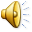 Продолжите предложение
Друг- это тот, 
кто…
Давайте обсудим
1. Настоящая  дружба. Как ты её понимаешь?
2. Как проявляется настоящая дружба?
3.  Настоящий  друг. Какой он?
4. Какие  радости  и  огорчения  бывают  в  дружбе?
5. Что  значит  дружить  хорошо?
Сократ говорил
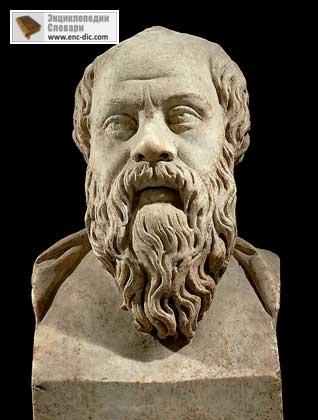 «Никакое общение между людьми невозможно без дружбы»
В.И.Даль о дружбе
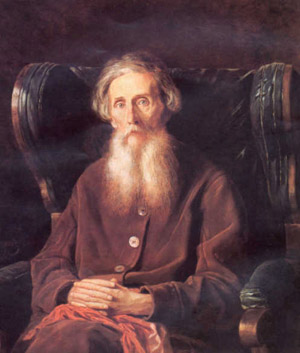 « Дружба -  бескорыстная  стойкая  приязнь»
Давайте обсудим
1.Почему девочка так мечтала о дружбе с Ильиной?
2. Почему она очень хотела подружиться со Светловой Надей?
3.Почему героине так трудно было найти друга?
Давайте обсудим
4.  По  какому принципу  девочка  выбирала  себе  друзей?
5.Можно  ли  назвать  таких  друзей  настоящими?
Друг, приятель, товарищ
1.Как  вы  понимаете  каждое  из  этих  слов?
2. Чем  они  похожи  и  чем  различаются?
Давайте обсудим
Какими  качествами  должен  обладать  настоящий друг?
Игра «Ромашка»
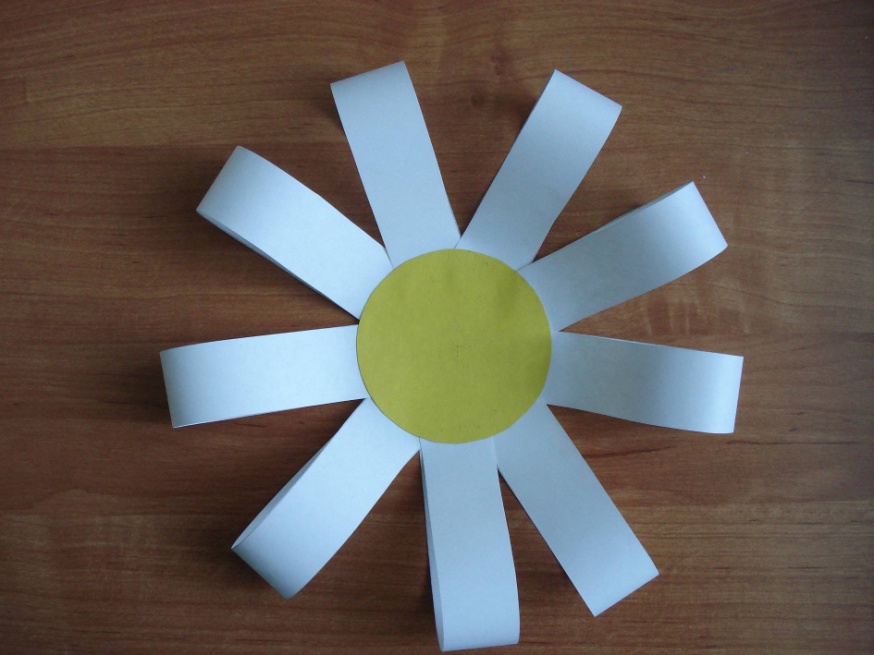 Объясните смысл пословиц
1.Друг  познаётся  в  беде.
2.С  хорошим    товарищем  веселее  при  удаче,  легче  в  беде.
3.Недруг  поддакивает,  а  друг  спорит.
Давайте обсудим
1. Как вы думаете, почему   распадается  дружба?
2.По  каким  причинам  это  происходит  чаще  всего?
3. Как  сохранить  дружбу?
Законы дружбы
1. Доверять другу;
2.Делиться  успехами или неудачами;
3.Уметь хранить чужие тайны;
4.Радоваться вместе с другом его успехам;
5.Предлагать свою помощь, а не ждать просьбы о помощи;
Законы дружбы
6.Стараться, чтобы другу было приятно в твоем обществе, не создавать неловких ситуаций;
7.Не критиковать друга в присутствии других людей (если ты чем-то недоволен, сказать другу об этом наедине);
Законы дружбы
8.Защищать друга;
9.Уважать право друга иметь других друзей, кроме тебя;
10.Всегда выполнять свои обещания.
А как поступаешь ты?
1. Какие из этих правил ты уже выполняешь, а каким тебе нужно научиться?
А как поступаешь ты?
1. Какое правило тебе кажется самым легким?2. Какое правило тебе кажется самым сложным?
Сделаем вывод
Лишь тот не на год – на век богат,
Кто дружбу хранит, как бесценный клад.
Лишь тот не на год – счастлив навсегда.
Кто дружбу пронесёт через года.
Запомните !
Дружба – крепкая верёвка.
И если раз её порвёшь,
Всё равно не свяжешь ловко,
Узел в ней всегда найдёшь.
Интернет - ресурсы
Фонограмма песни «Настоящий друг» -
http://chudesenka.ru/load/2-1-0-35;
  http://i.enc-dic.com/dic/colier/images/ph08483.jpg -фото Сократа;
http://volkota.narod.ru/images/Doroga_k_istoku/15.jpg -фото В.И.Даля.